2017
一条狗腿子作品
BUSNIESS REPORT
CONTENTS
目录
肆
贰
壹
叁
add your text 
add your text
add your text 
add your text
add your text 
add your text
add your text 
add your text
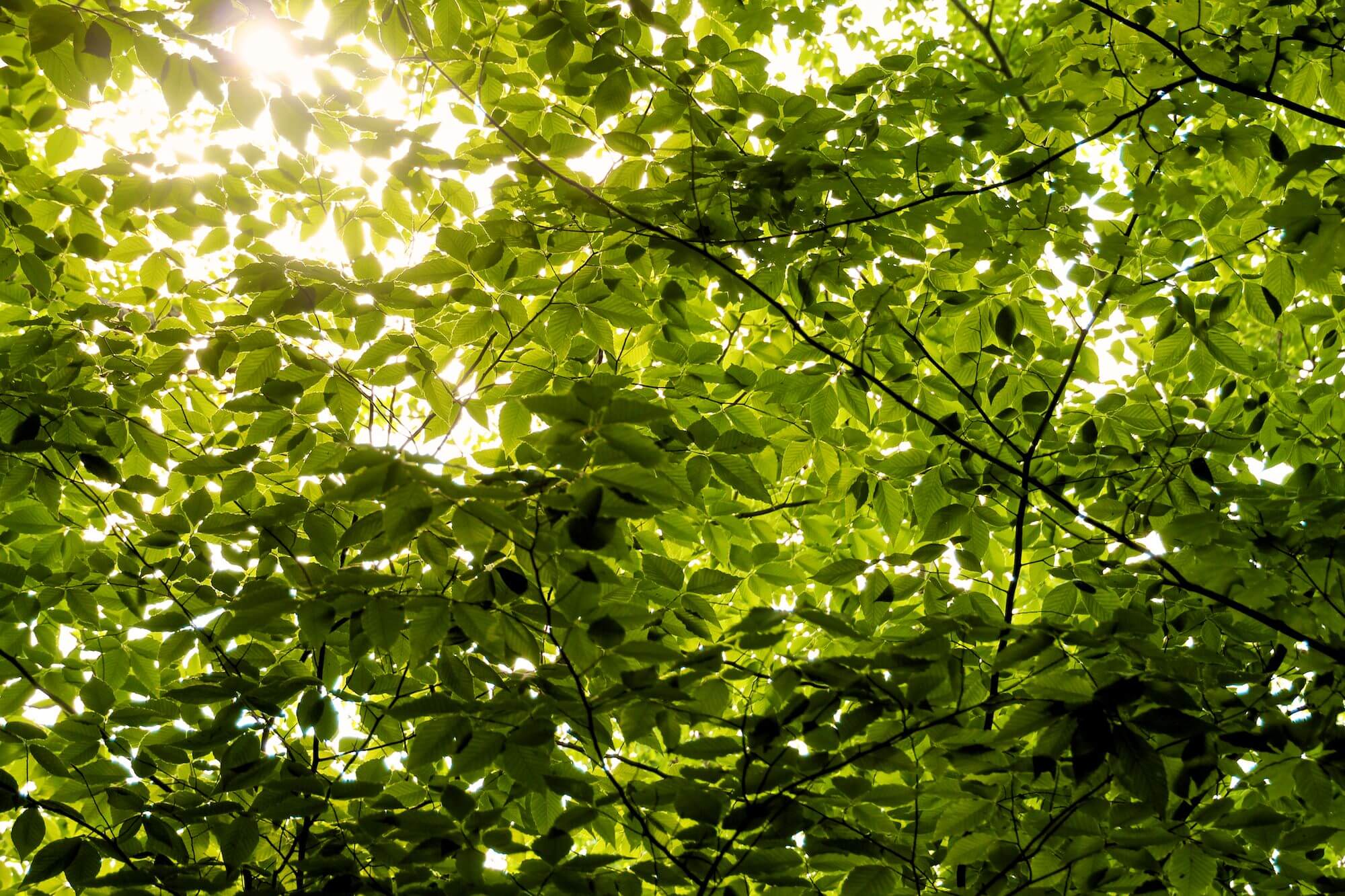 PART ONE ADD YOUR TEXT
YOUR TITLE HERE
YOUR TITLE HERE
YOUR TITLE HERE
YOUR TITLE HERE
YOUR TITLE HERE
add your text
add your text
add your text
add your text
add your text
add your text
add your text
add your text
YOUR TITLE HERE
add your text add your text
add your text add your text
add your text add your text
add your text add your text
01
add your text add your text
add your text add your text
add your text add your text
add your text add your text
YOUR TITLE HERE
02
add your text add your text
add your text add your text
add your text add your text
03
add your text add your text
add your text add your text
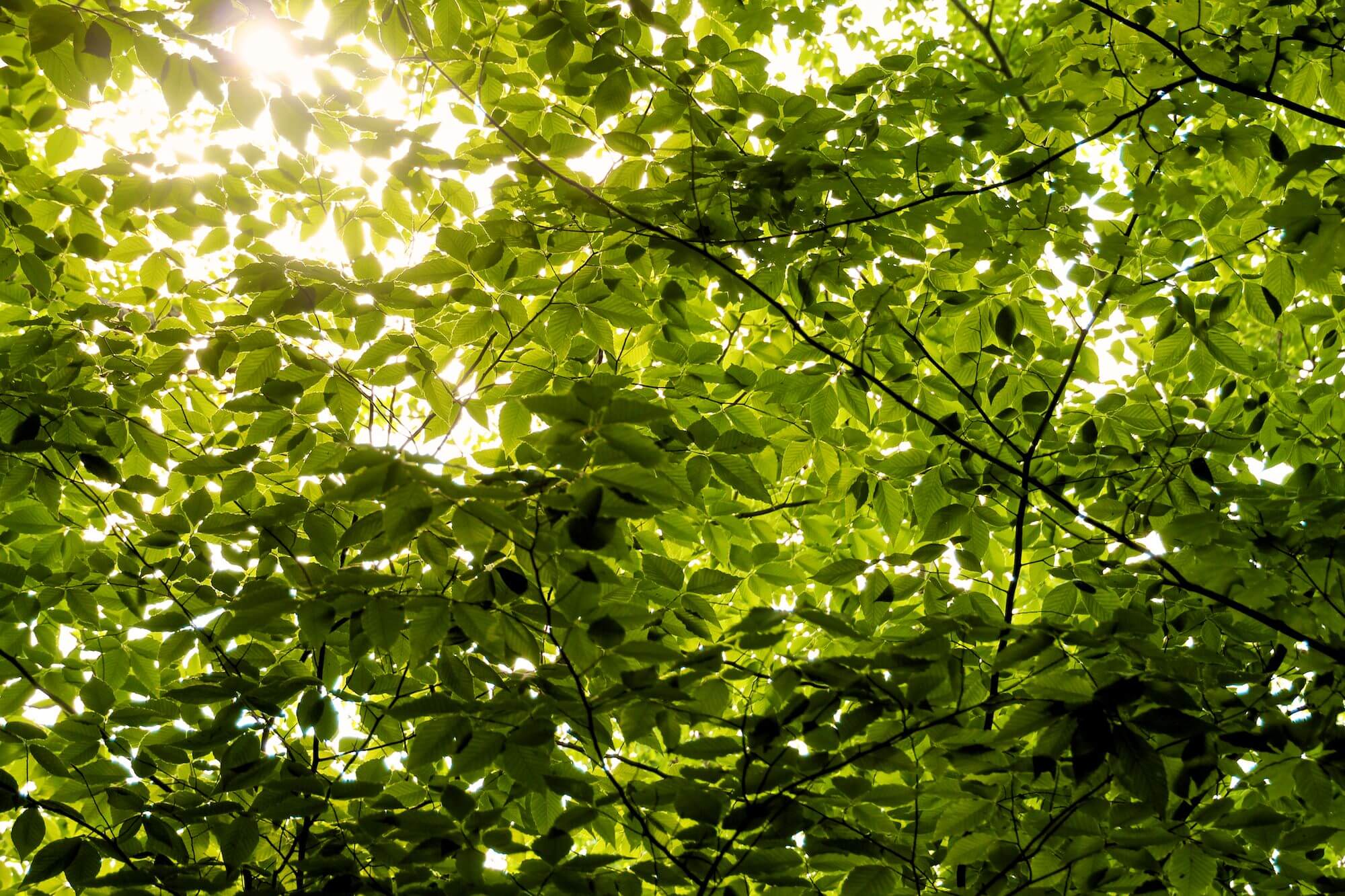 PART TWO ADD YOUR TEXT
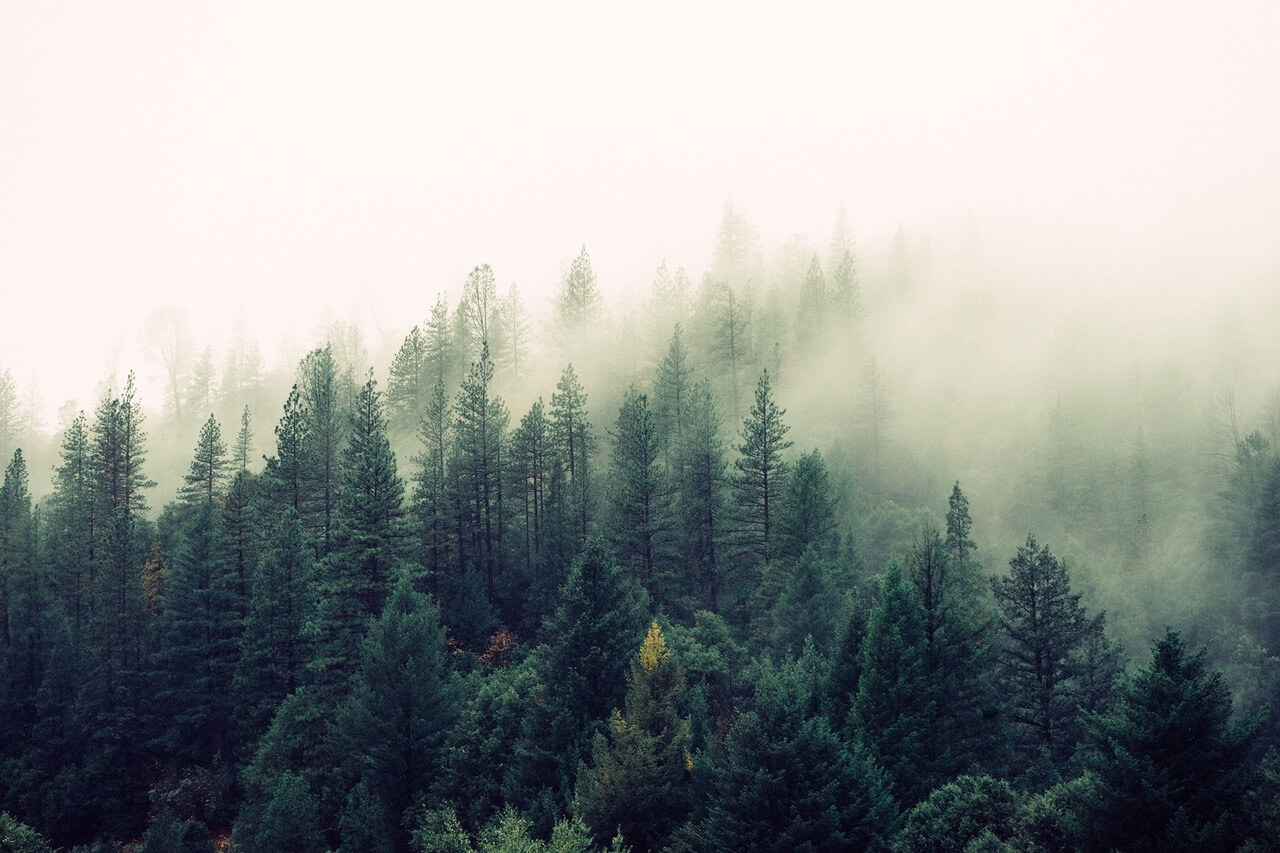 YOUR TITLE HERE
add your text add your text
add your text add your text
add your text add your text
add your text add your text
add your text add your text
add your text add your text
add your text add your text
add your text add your text
01
02
03
YOUR TITLE HERE
add your text add your text
add your text add your text
add your text add your text
add your text add your text
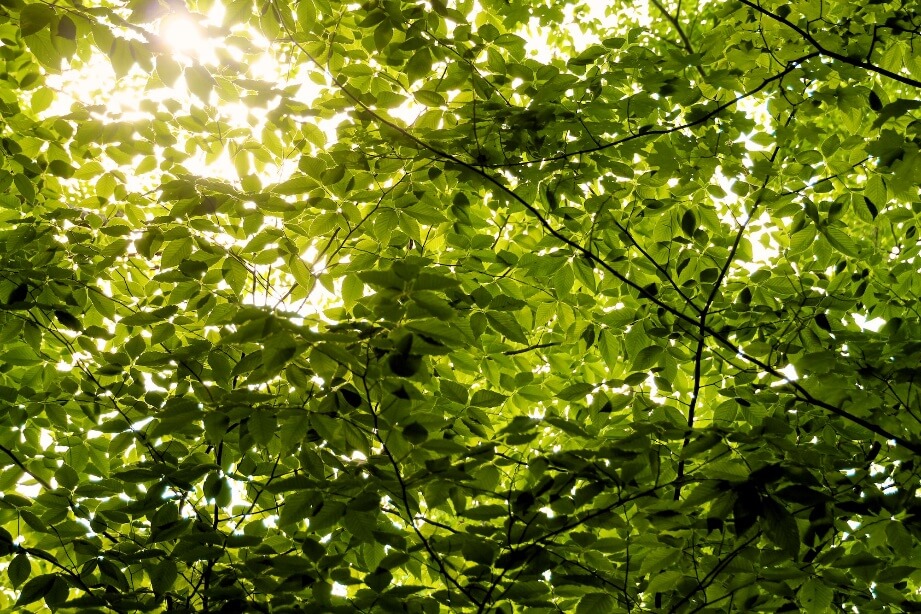 PART THREE ADD YOUR TEXT
YOUR TITLE HERE
add your text add your text
add your text add your text
add your text add your text
add your text add your text
YOUR TITLE HERE
add your text add your text
add your text add your text
YOUR TITLE HERE
30%
add your text add your text
add your text add your text
add your text add your text
add your text add your text
60%
10%
YOUR TITLE HERE
add your text add your text
add your text add your text
GUANG
DONG
SHAN
DONG
add your text 
add your text
add your text 
add your text
SICHUAN
ZHEJIANG
add your text 
add your text
add your text 
add your text
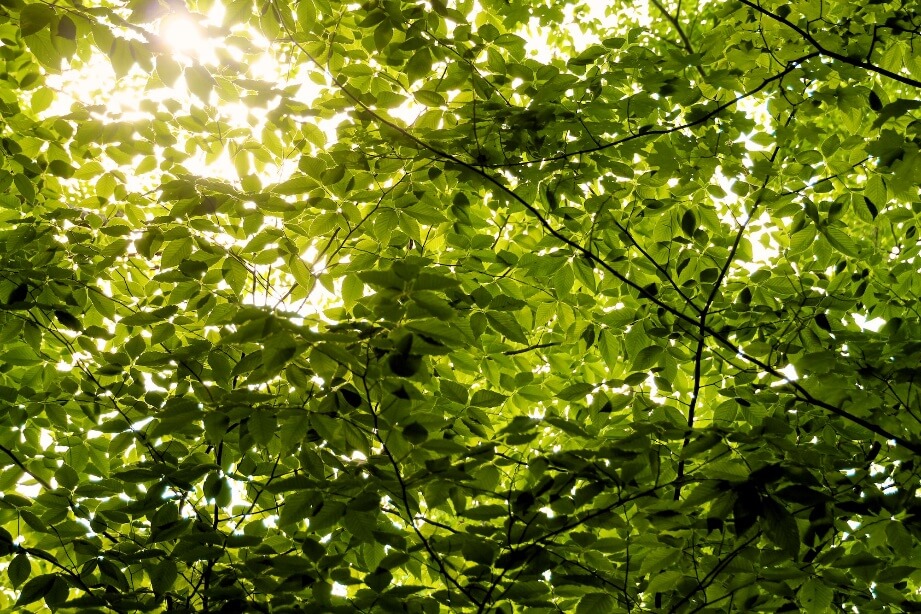 PART FOUR ADD YOUR TEXT
YOUR TITLE HERE
add your text add your text
add your text add your text
add your text add your text
add your text add your text
YOUR TITLE HERE
YOUR TITLE HERE
YOUR TITLE HERE
add your text
add your text
add your text
add your text
add your text
add your text
THANKS
一条狗腿子作品